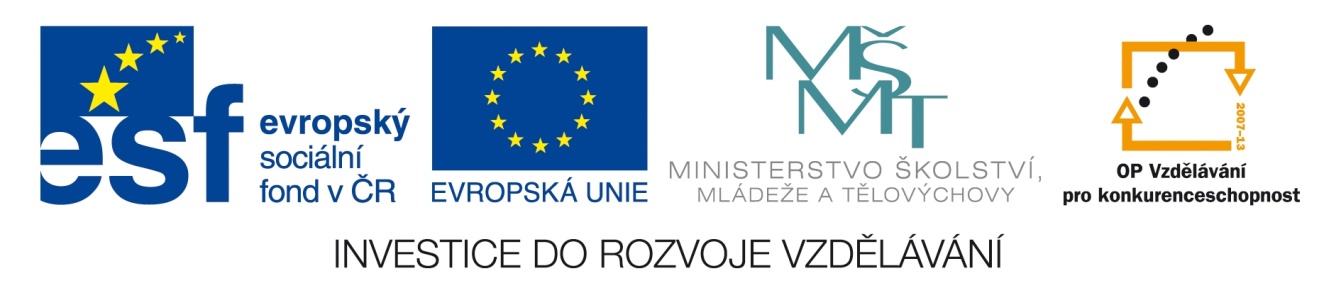 Registrační číslo projektu: CZ.1.07/1.1.38/02.0025
Název projektu: Modernizace výuky na ZŠ Slušovice, Fryšták, Kašava a Velehrad
Tento projekt je spolufinancován z Evropského sociálního fondu a státního rozpočtu České republiky.
PREKAMBRIUM
Př_156_Geologie_Prekambrium
Autor: Mgr. Jiří Sukaný
Škola: Základní škola Velehrad, okres Uherské Hradiště, příspěvková organizace
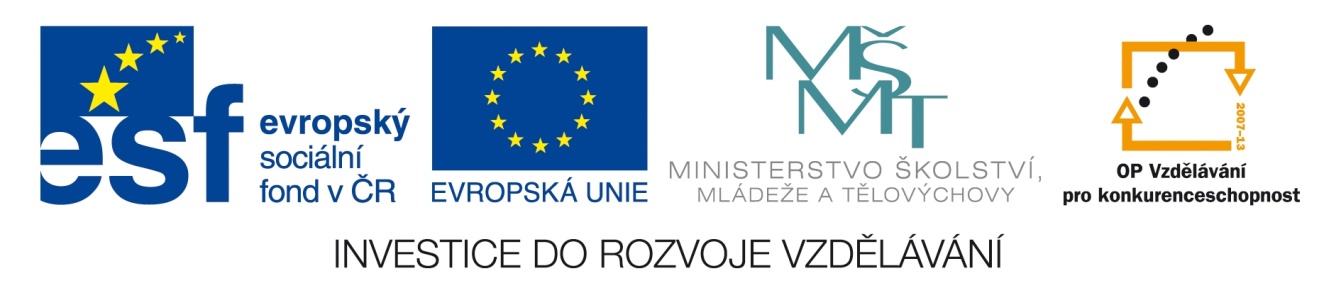 Anotace:
Digitální učební materiál je určen pro  seznámení, rozšíření, upevňování učiva o prekambriu.
 Materiál rozvíjí, podporuje, vysvětluje znalosti o prekambriu
 Je určen pro předmět přírodopis 9. ročník
 Tento materiál vznikl ze zápisu autora jako doplňující materiál k učebnici: Černík, V., Martinec, Z., Vítek, J.,  Přírodopis 4 pro 9. ročník základní školy a nižší ročníky víceletých gymnázií, Bělehradská 47, 120 00 Praha 2: SPN, 1998, ISBN 80-7235-044-7
Éry vývoje Země
vývoj Země geologové rozdělili na éry, periody (útvary)       a epochy
jsou charakterizovány horninami, horotvornými pochody     a stupněm vývoje života

Prekambrium
Prvohory
Druhohory
Třetihory
Čtvrtohory

Vývoj života na Zemi studuje paleontologie – pomocí zkamenělin.
Vývoj zemské kůry zkoumá historická geologie.
Kenozoikum – podle nového členění
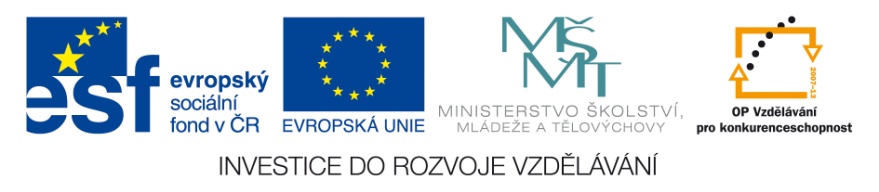 Prekambrium
předprvohorní období – dělí se na Prahory             a Starohory

 trvání – od vzniku Země 4,6mld. – 542 mil. let

 nejdelší geologická éra 8/9 času, nejméně probádaná
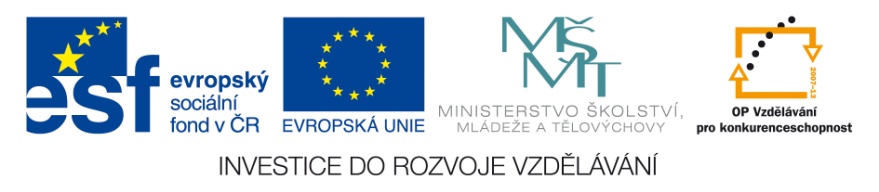 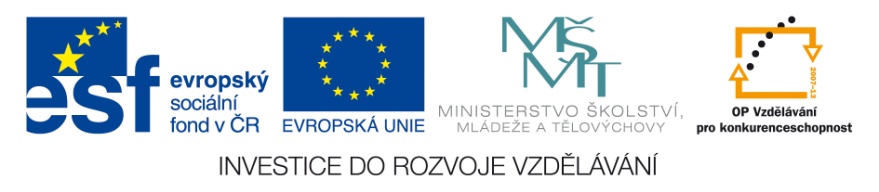 vznik Země 4,6 mld. let
Země je žhavá a formují se její vrstvy - vzniká zemská kůra 
nejstarší minerál – zirkon 4,4 mld.
nejstarší horniny 4,3 mld. - Kanada
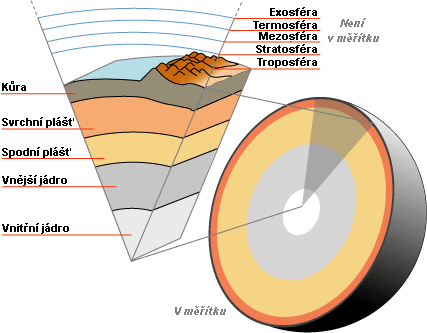 Formují se pevninské štíty – velmi stabilní jádra dnešních kontinentů, tvořené starými vyvřelými         a přeměněnými horninami.
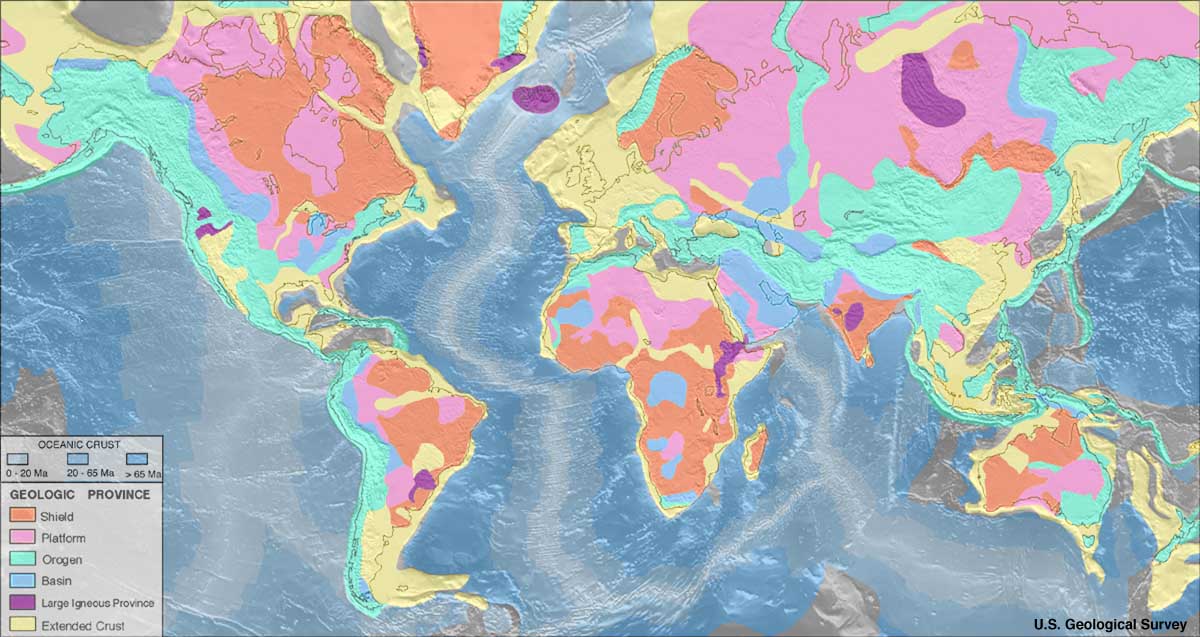 K největším patří Kanadský štít,          u Skandinávie se nachází Baltický štít.
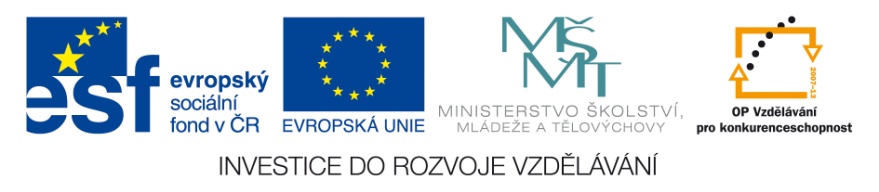 Vznik atmosféry
první atmosféra vznikla ze sopečných plynů uvolněných     z magmatického oceánu
dále ji formovaly četné kolize s jinými tělesy 
pro dnešní organismy by byla toxická
látky tvořící prvotní atmosféru:
		CO2, CO, H2, NH3, CH4, SO2, H2S, H2O
S rozvojem zelených řas v oceánech nastal proces změny složení atmosféry. Během fotosyntézy vzniká pro tehdejší většinu organismů toxický kyslík. Jeho koncentrace narůstá až k dnešním 21%.

Vznik hydrosféry
Postupným ochlazováním atmosféry došlo ke vzniku srážek,  z meteoritů a uvolněním z hornin – vzniká oceán a je nastartován koloběh vody.
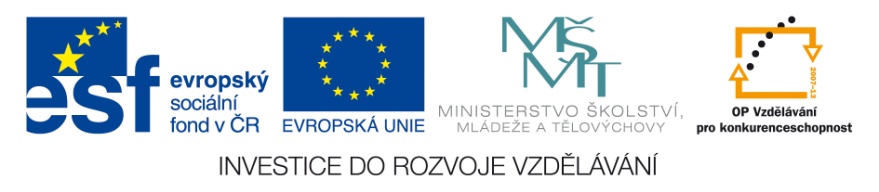 Vznik železné rudy
Kyslík uvolňovaný při fotosyntéze oxidoval Fe2+ rozpuštěné  ve vodě, čímž vznikl nerozpustný Fe2O3. Ten se usazoval     na dně a vznikla ložiska páskovaných železných rud.
Páskované Fe-rudy tvoří 90% všech světových ložisek železa. Teprve poté se kyslík začal uvolňovat do atmosféry.
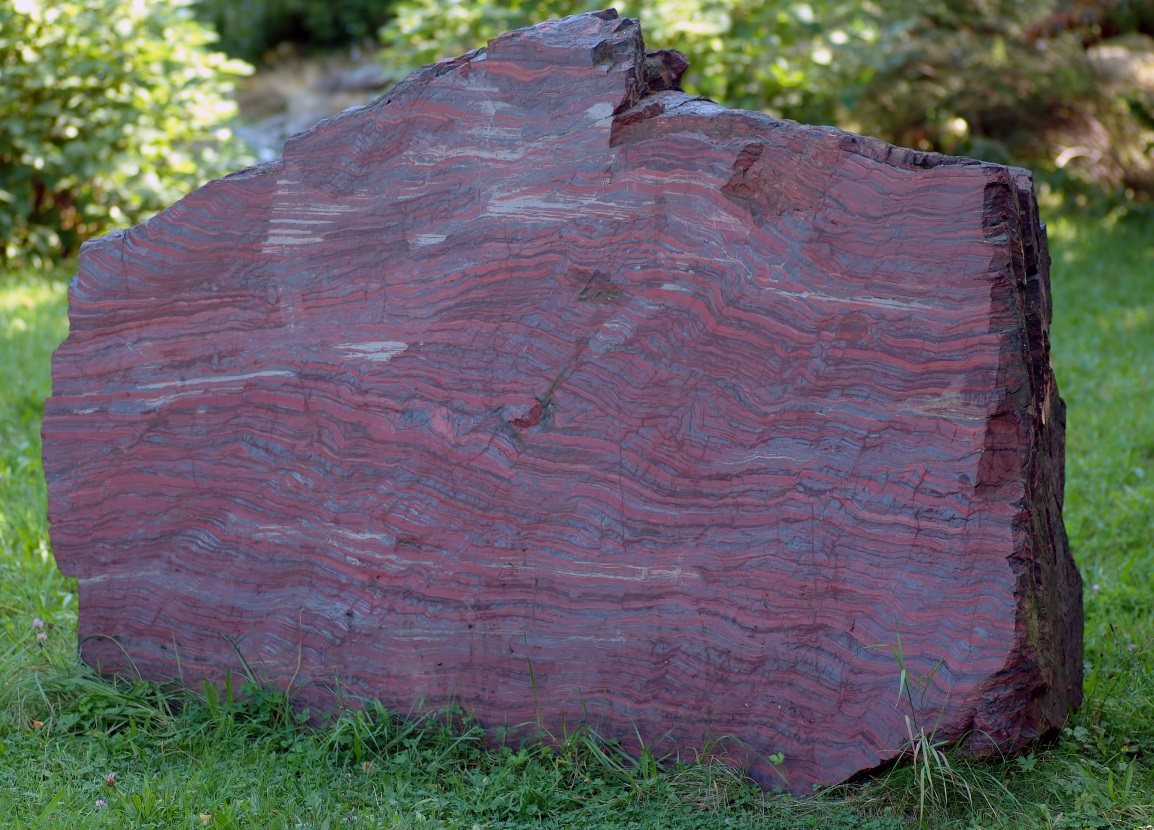 Páskované železné rudy se vyskytují  téměř   
ve všech štítových oblastech.
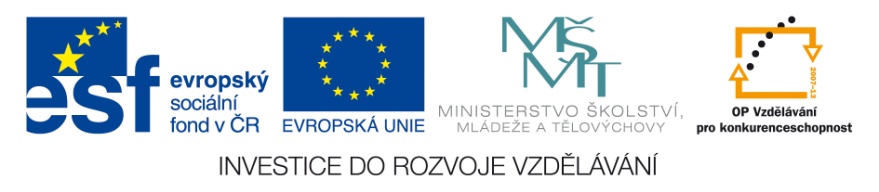 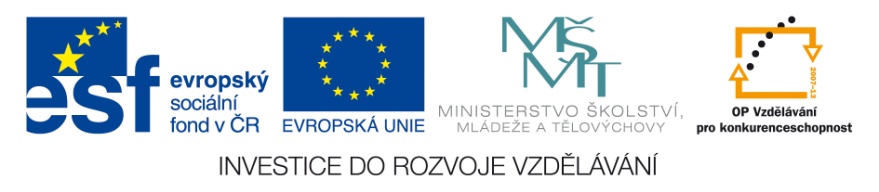 Superkontinent Rodinia
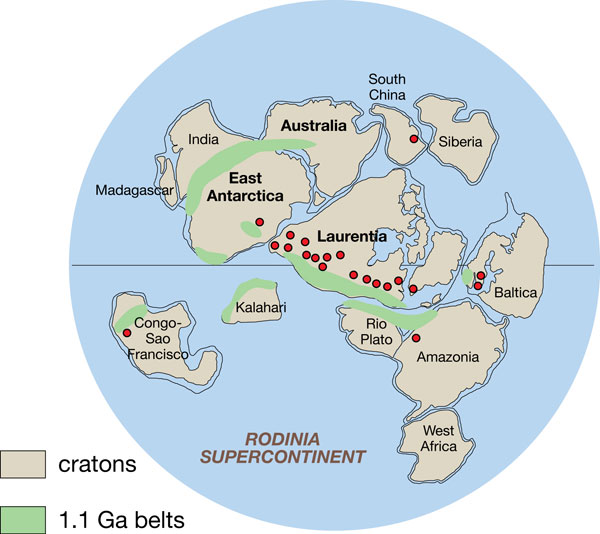 zformoval se  mezi 1,1 mil – 750 mil let – mladší starohory
ke konci prekambria se rozpadá
zahrnoval většinu tehdejší pevniny
Vznik života
život vznikl pravděpodobně ve vodě, která jej chránila    před silným UV zářením
nejstarší formy organismů byly bakterie a sinice – 3,8 mld. let – nemají jadernou membránu
následují organismy s jadernou membránou

První rostliny – řasy
První živočichové  - prvoci

Koncem prekambria dochází k silnému rozvoji mnohobuněčných organismů.
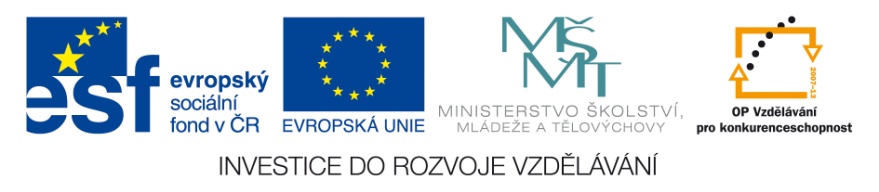 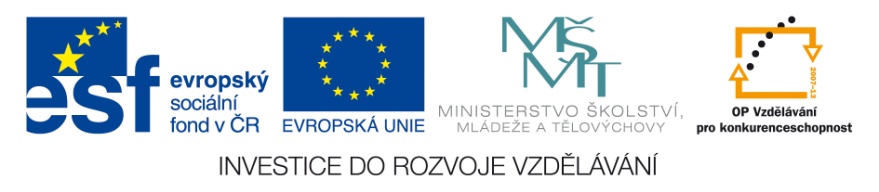 Stromatolity
patří mezi typické geologické útvary prekambria
vznikly činností sinic a bakterií
vznikají i dnes u pobřeží Austrálie, u Baham
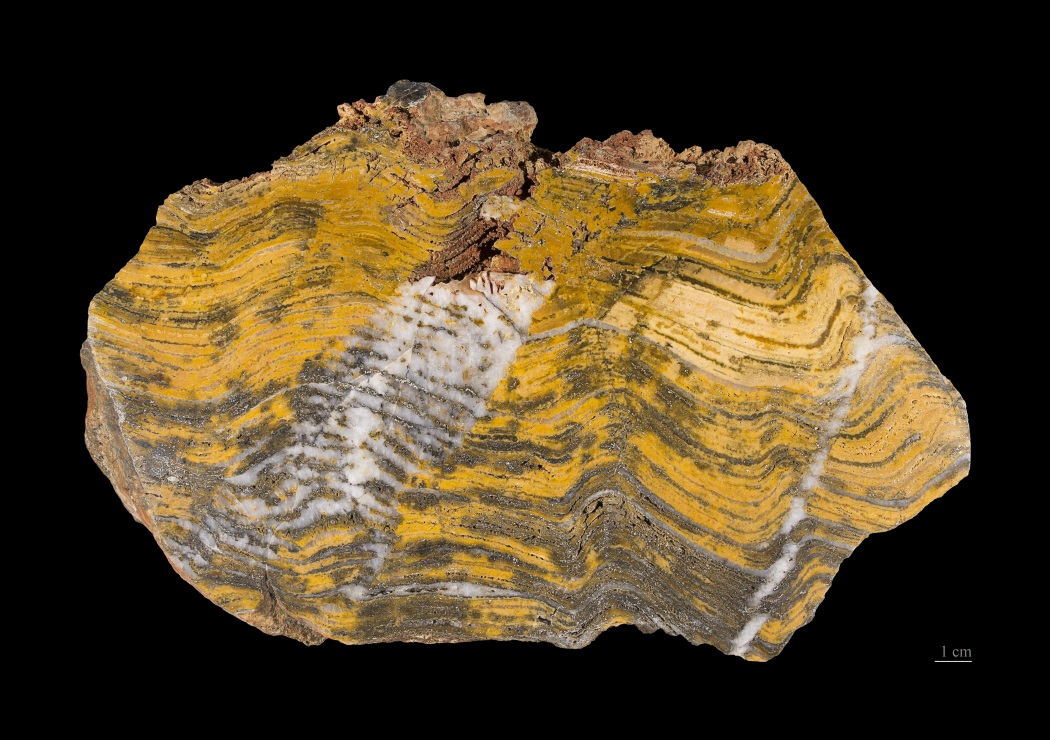 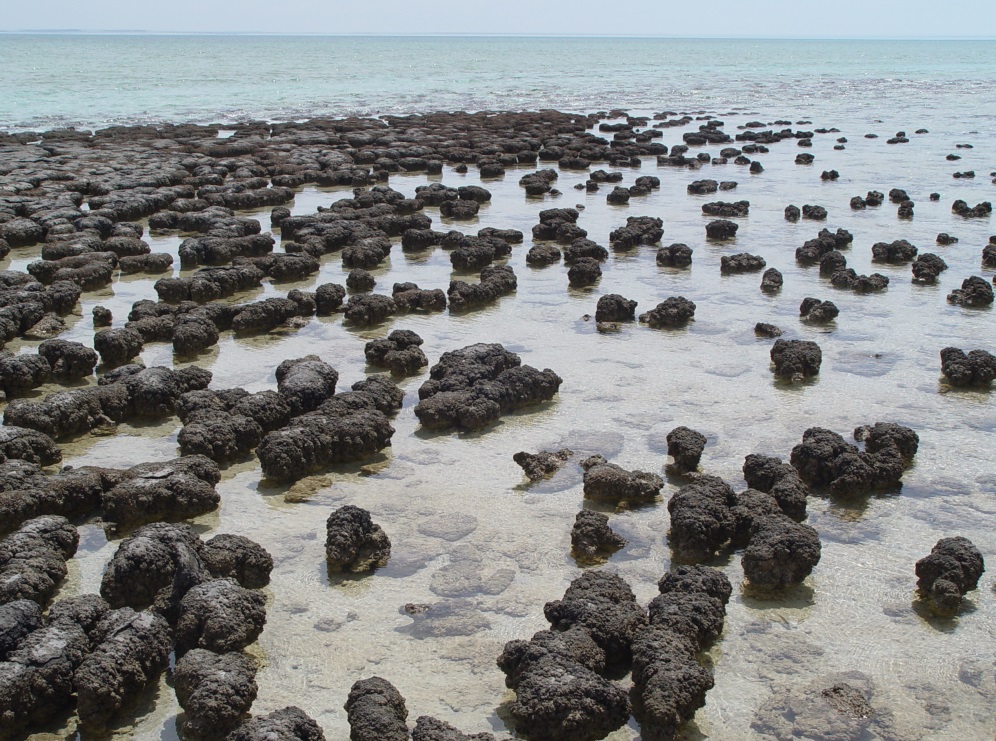 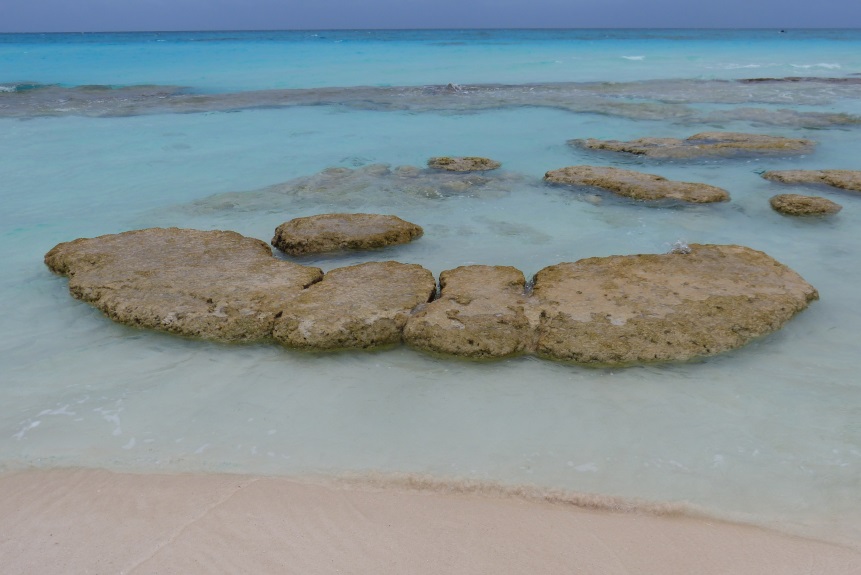 Ediakara
poslední útvar starohor
dominují mnohobuněční živočichové bez pevné schránky – tzv. ediakarská fauna  635 – 542 mil. let
k velkému rozvoji organismů došlo podle hypotézy              po ukončení rozsáhlé globální doby ledové
organismy byly podobné dnešním houbám, žahavcům, měkkýšům a existovalo mnoho dalších forem
název podle Ediakarských hor v Austrálii – četné nálezy
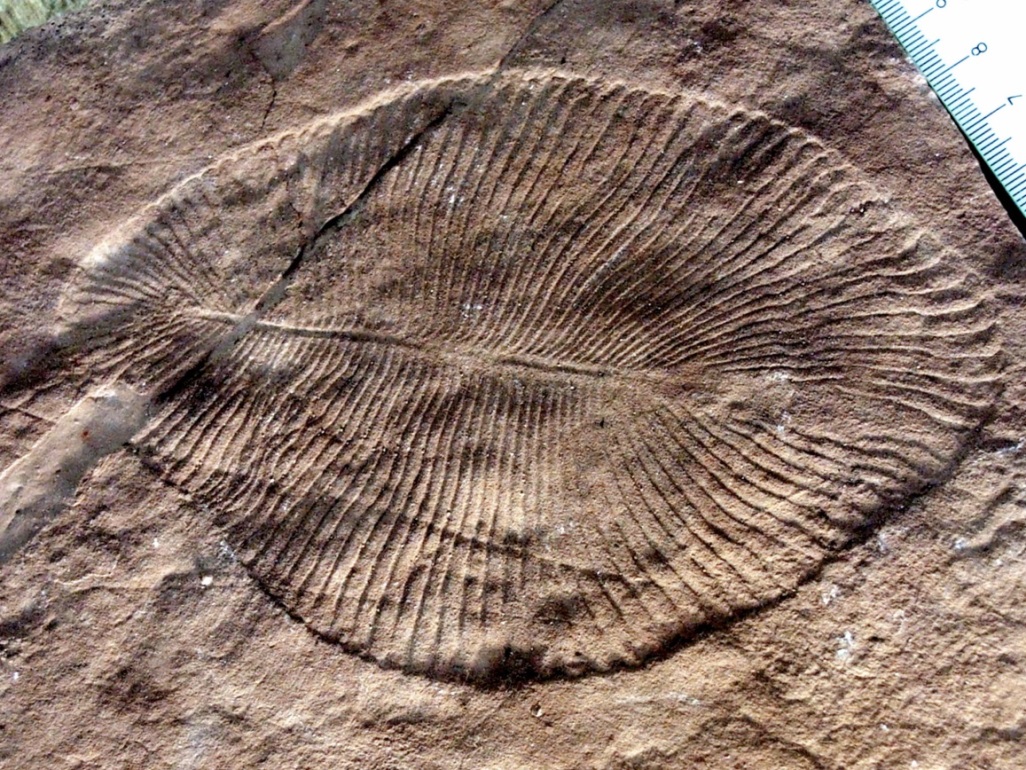 Dickinsonia costata – ikona ediakarské fauny
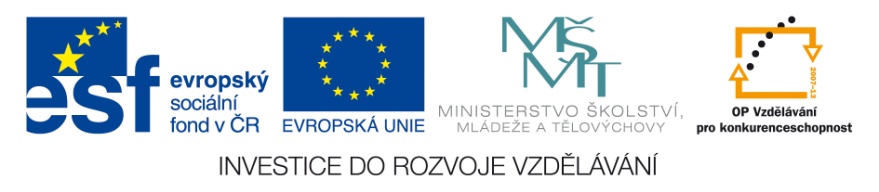 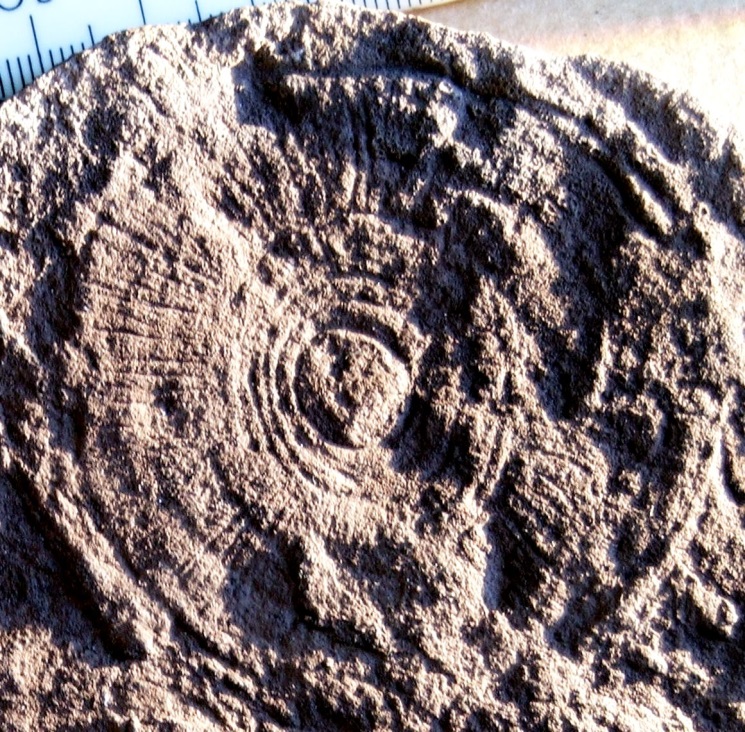 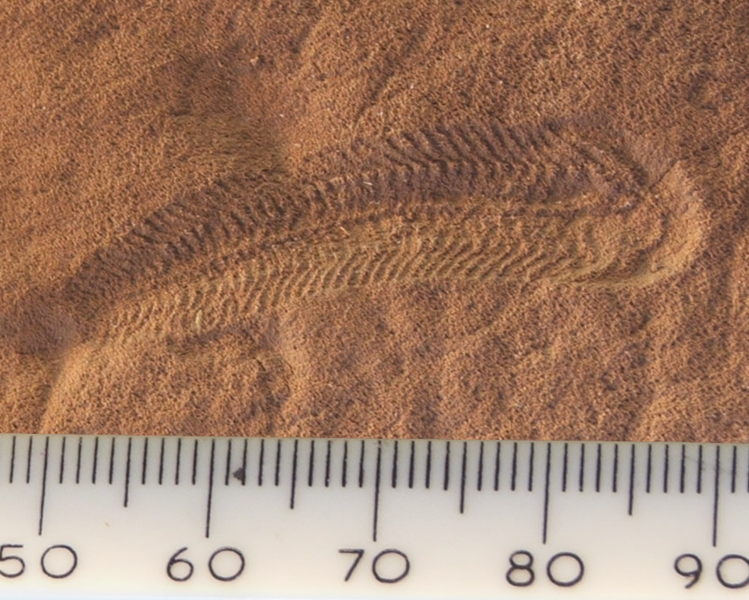 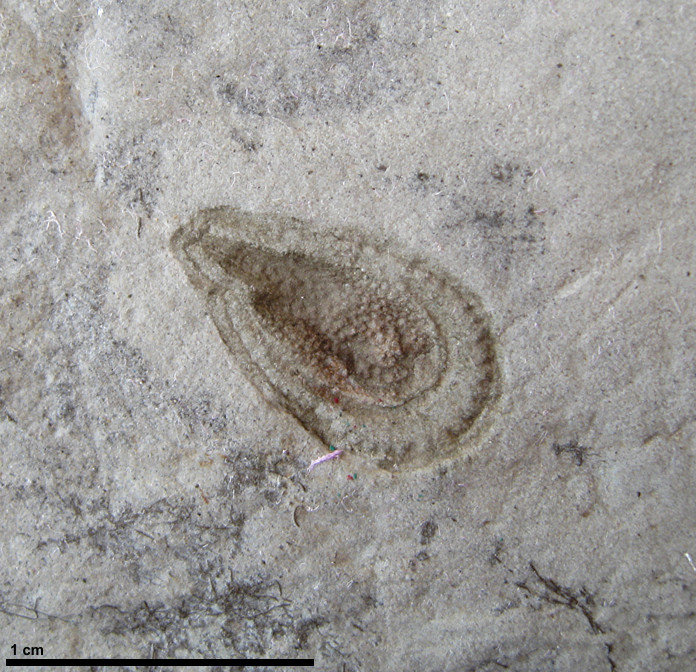 Další formy ediakarské fauny.
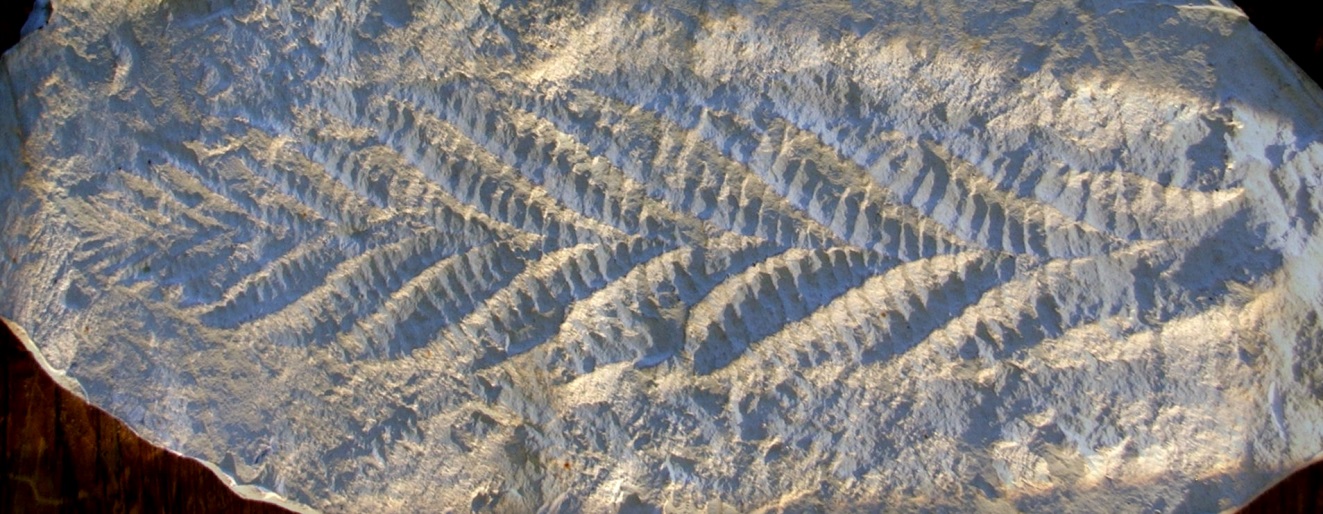 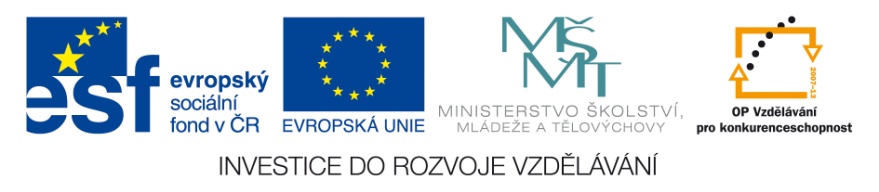 Opakování
Na jaké geologické éry dělíme historii Země?
- Prekambrium, Prvohory, Druhohory, Kenozoikum
Na základě čeho jsou vymezeny geologické éry, útvary          a epochy?
- jsou charakterizovány horninami, horotvornými pochody          a stupněm vývoje života
Jak dělíme Prekambrium a jaké množství geologického času zahrnuje?
- Prahory a Starohory, 8/9 geologického času
Jak se jmenují jednotlivé geosféry Země?
- vnitřní a vnější jádro, spodní a svrchní plášť, zemská kůra, litosféra, atmosféra, hydrosféra, biosféra, pedosféra
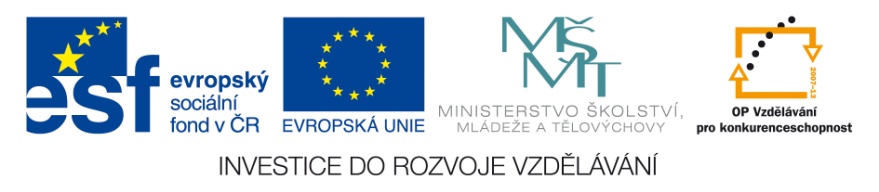 Opakování
Co jsou to pevninské štíty?
- velmi stabilní jádra dnešních kontinentů, tvořená starými vyvřelými a přeměněnými horninami
Které organismy vznikly jako první?
- bakterie a sinice
Jak vznikly páskované železné rudy?
- první kyslík reagoval s kationty železa a vzniklý oxid železitý se usazoval na dně moří a oceánů
Kdy dochází k silnému vývoji mnohobuněčných živočichů?
- koncem prekambria
Co je to ediakarská fauna?
- otisky mnohobuněčných prekambrických živočichů bez pevné schránky
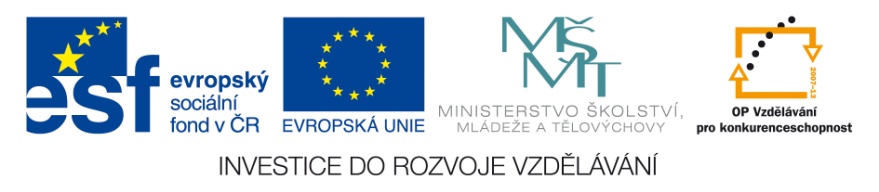 POUŽITÉ ZDROJE:
Průřez Zemí.png. In: Wikipedia: the free encyclopedia [online]. San Francisco (CA): Wikimedia Foundation, 2001-, 2008 [cit. 2013-07-06]. Dostupné z: http://cs.wikipedia.org/wiki/Soubor:Pr%C5%AF%C5%99ez_Zem%C3%AD.png
World geologic provinces.jpg. In: Wikipedia: the free encyclopedia [online]. San Francisco (CA): Wikimedia Foundation, 2001-, 2005 [cit. 2013-07-06]. Dostupné z: http://en.wikipedia.org/wiki/File:World_geologic_provinces.jpg
Http://cs.wikipedia.org/wiki/Soubor:Black-band_ironstone_%28aka%29.jpg. In: Wikipedia: the free encyclopedia [online]. San Francisco (CA): Wikimedia Foundation, 2001-, 2005 [cit. 2013-07-06]. Dostupné z: http://cs.wikipedia.org/wiki/Soubor:Black-band_ironstone_%28aka%29.jp
Rodinia reconstruction.jpg. In: Wikipedia: the free encyclopedia [online]. San Francisco (CA): Wikimedia Foundation, 2001-, 2012 [cit. 2013-07-06]. Dostupné z: http://en.wikipedia.org/wiki/File:Rodinia_reconstruction.jp
Stromatolithe Paléoarchéen - MNHT.PAL.2009.10.1 .jpg. In: Wikipedia: the free encyclopedia [online]. San Francisco (CA): Wikimedia Foundation, 2001-, 2011 [cit. 2013-07-06]. Dostupné z: http://en.wikipedia.org/wiki/File:Stromatolithe_Pal%C3%A9oarch%C3%A9en_-_MNHT.PAL.2009.10.1_.jp
Stromatolites in Sharkbay.jpg. In: Wikipedia: the free encyclopedia [online]. San Francisco (CA): Wikimedia Foundation, 2001-, 2006 [cit. 2013-07-06]. Dostupné z: http://en.wikipedia.org/wiki/File:Stromatolites_in_Sharkbay.jp
20130118-HighbormeCay-Stromatolite-03.JPG. In: Wikipedia: the free encyclopedia [online]. San Francisco (CA): Wikimedia Foundation, 2001-, 2013 [cit. 2013-07-06]. Dostupné z: http://en.wikipedia.org/wiki/File:20130118-HighbormeCay-Stromatolite-03.JP
DickinsoniaCostata.jpg. In: Wikipedia: the free encyclopedia [online]. San Francisco (CA): Wikimedia Foundation, 2001-, 2007 [cit. 2013-07-06]. Dostupné z: http://en.wikipedia.org/wiki/File:DickinsoniaCostata.jp
Cyclomedusa cropped.jpg. In: Wikipedia: the free encyclopedia [online]. San Francisco (CA): Wikimedia Foundation, 2001-, 2007 [cit. 2013-07-06]. Dostupné z: http://en.wikipedia.org/wiki/File:Cyclomedusa_cropped.jp
Charnia Spun.jpg. In: Wikipedia: the free encyclopedia [online]. San Francisco (CA): Wikimedia Foundation, 2001-, 2007 [cit. 2013-07-06]. Dostupné z: http://en.wikipedia.org/wiki/File:Charnia_Spun.jp
Spriggina Floundensi 4.png. In: Wikipedia: the free encyclopedia [online]. San Francisco (CA): Wikimedia Foundation, 2001-, 2007 [cit. 2013-07-06]. Dostupné z: http://en.wikipedia.org/wiki/File:Spriggina_Floundensi_4.png
Kimberella quadrata.jpg. In: Wikipedia: the free encyclopedia [online]. San Francisco (CA): Wikimedia Foundation, 2001-, 2009 [cit. 2013-07-06]. Dostupné z: http://en.wikipedia.org/wiki/File:Kimberella_quadrata.jpg
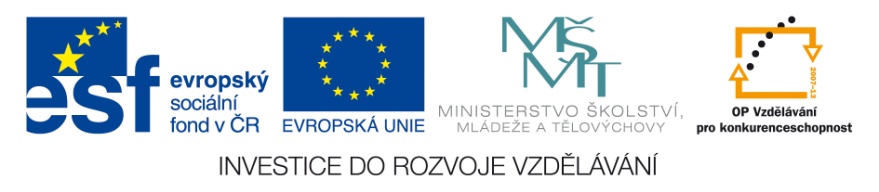